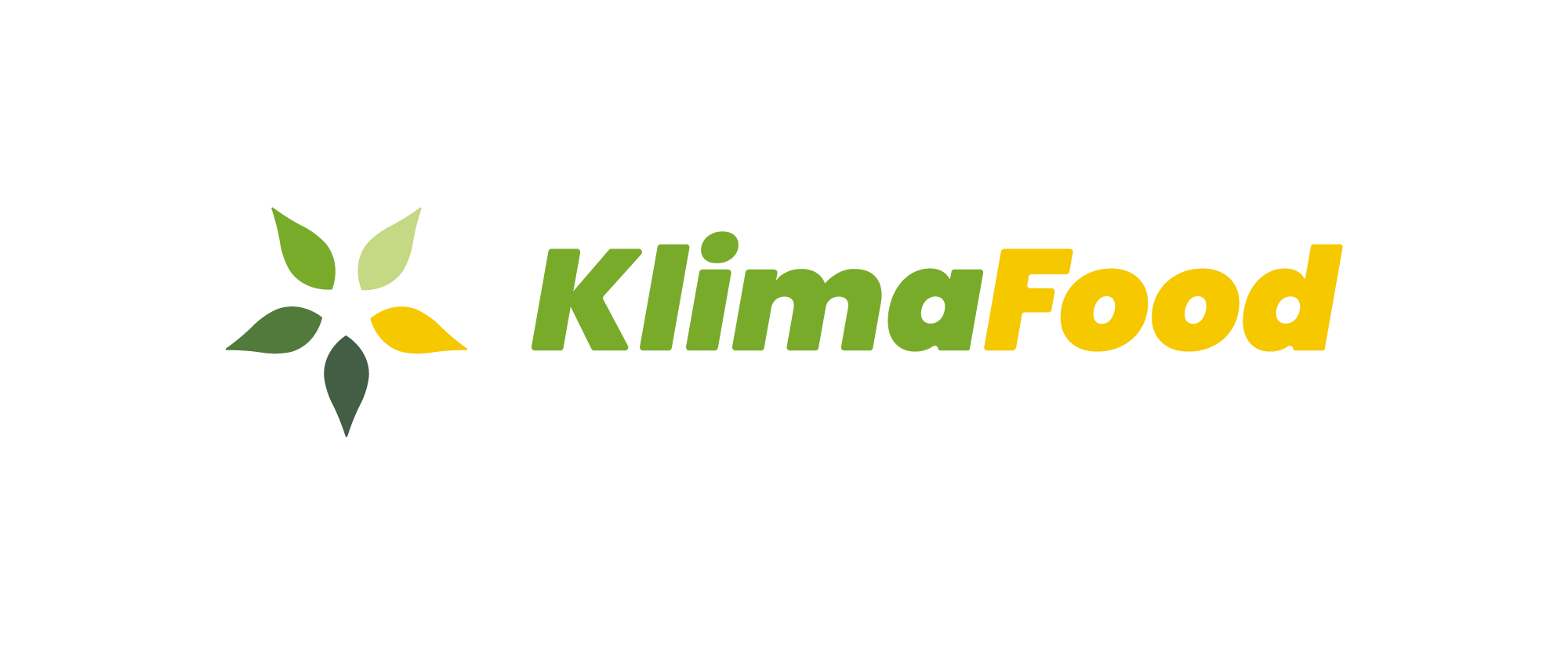 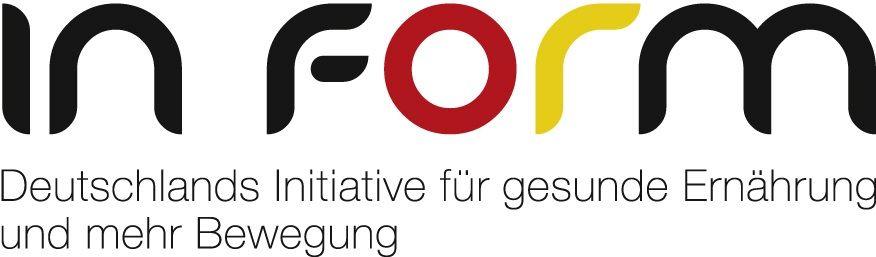 1
EU-Bio-Logo
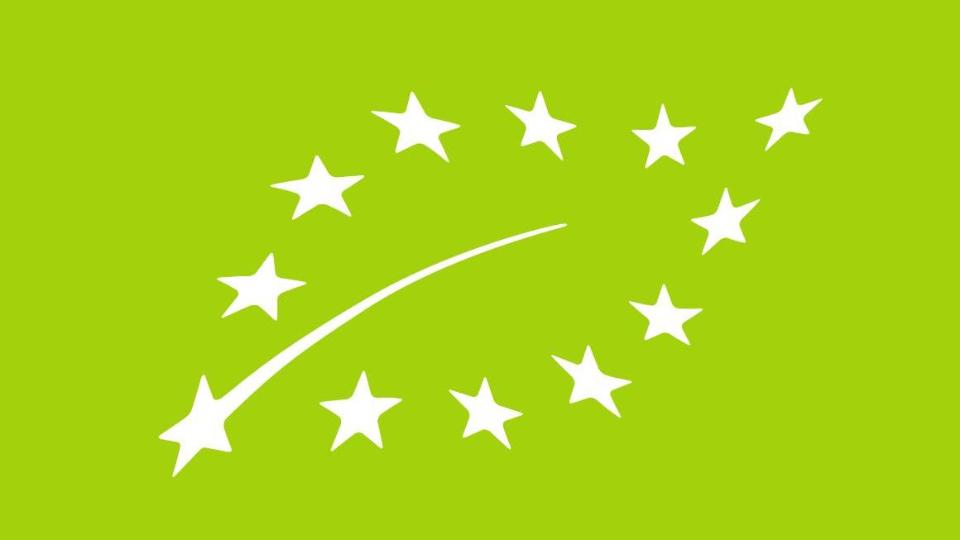 https://www.bmel.de/DE/themen/landwirtschaft/oekologischer-landbau/eu-bio-logo.html
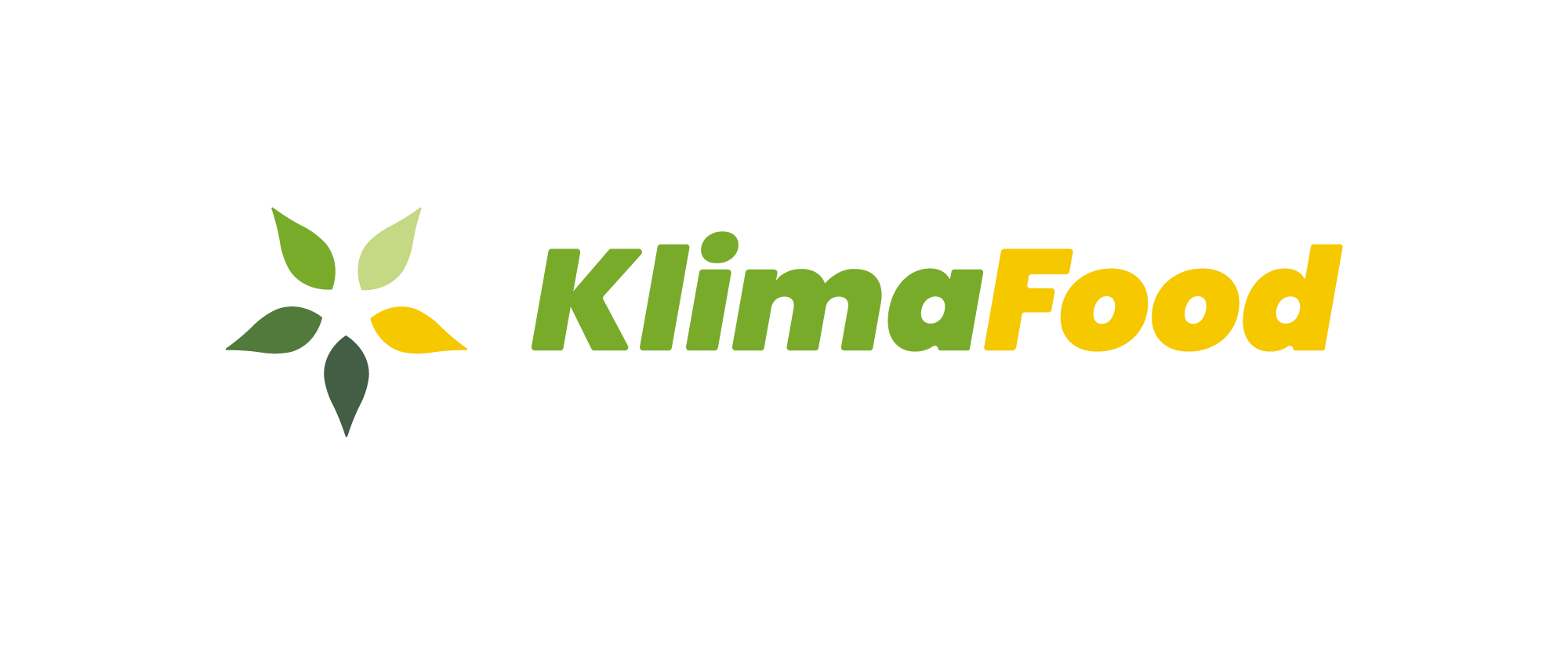 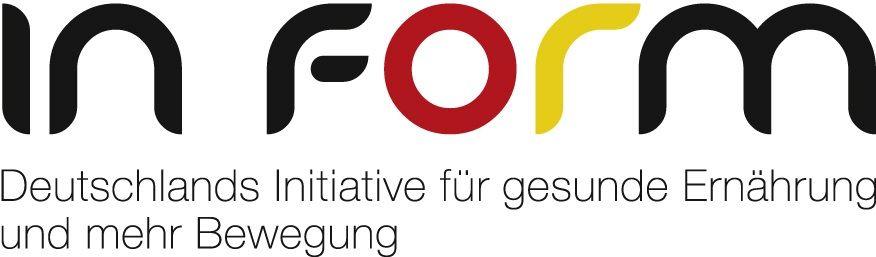 2
Bioland-Siegel
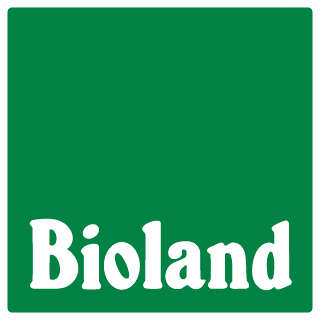 https://www.bioland.de/verbraucher
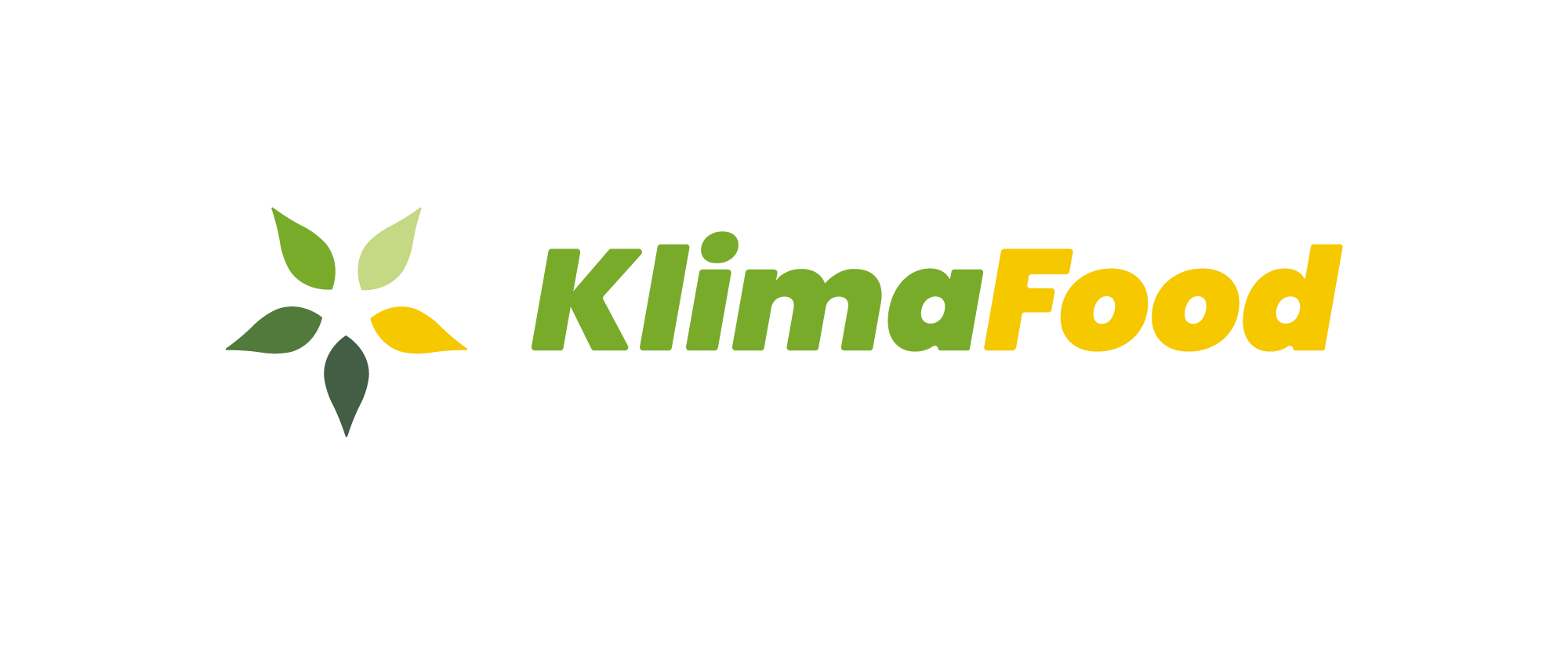 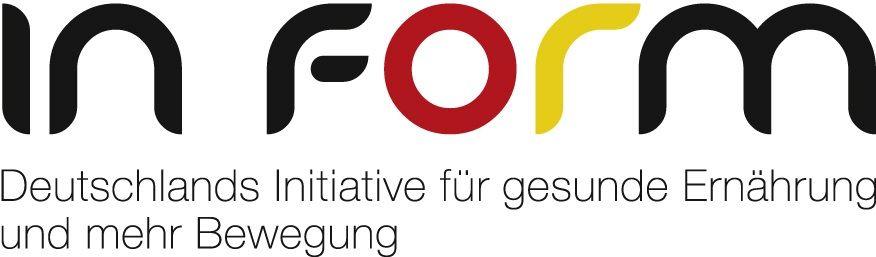 3
demeter-Siegel
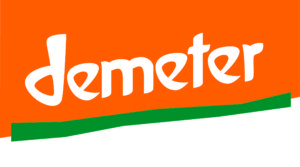 https://www.demeter.fr/logo-demeter-couleur/